Муниципальное дошкольное образовательное учреждение«Детский сад №47 «Зеленый огонек» компенсирующего вида»г. Северодвинска  Архангельской областиПОРТФОЛИО
педагога – психолога 
Напольских Татьяны Михайловны
Северодвинск, 2011
МДОУ «Детский сад N47 «Зеленый огонек» компенсирующего вида»город Северодвинск Архангельской области
2
оглавление
1. Введение                                    4
2. Общие сведения.
    Официальные документы.       5
3.Результаты профессиональной деятельности.                           8
4. Психопрофилактическая, психопросветительская и методическая работа.              11       
5. Материально-техническое оснащение.                               19
Приложение
3
Введение
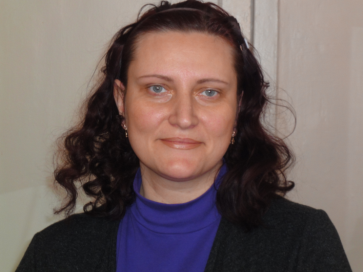 Делай только то, что духовно поднимает тебя, и будь уверен, что этим самым ты более всего можешь быть полезен обществу.                                   Л.Н. Толстой
4
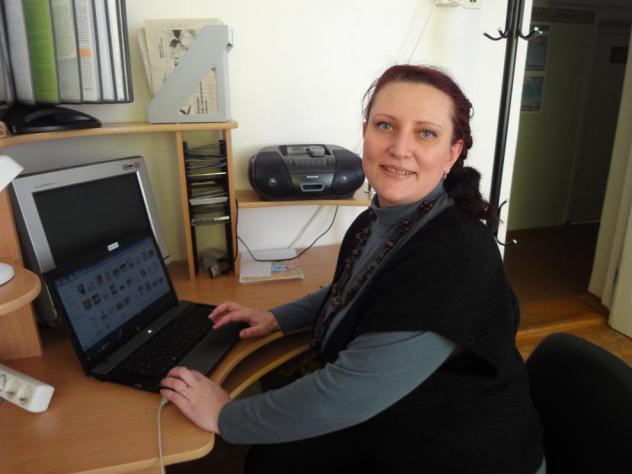 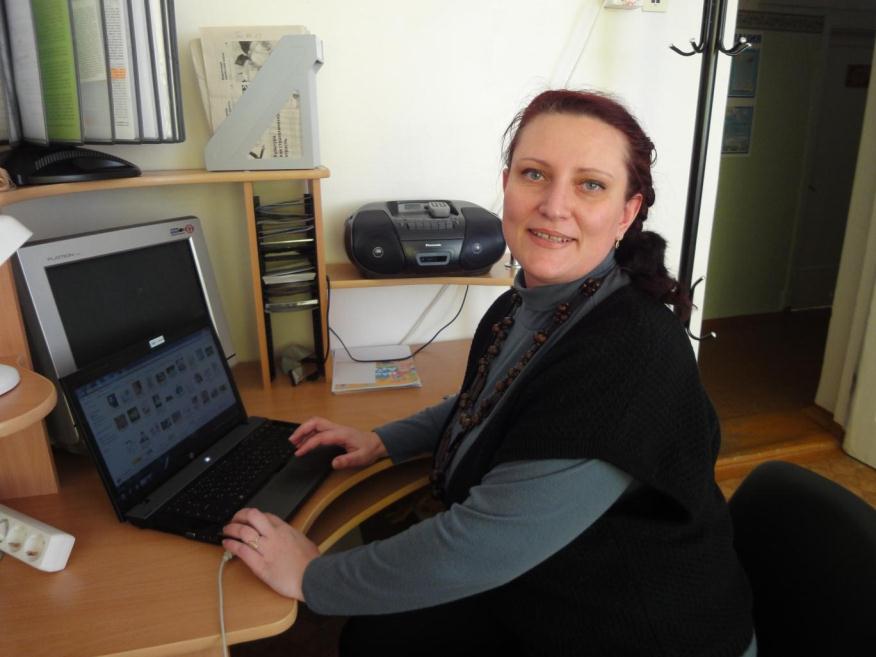 Общие сведения. Официальные документы.
Фамилия, имя, отчество: Напольских Татьяна Михайловна
Дата рождения: … февраля … года
Наименование образовательного учреждения Муниципальное дошкольное общеобразовательное учреждение «Детский сад N 47 «Зеленый огонек» компенсирующего вида» г.Северодвинска Архангельской области
Должность: педагог-психолог
Общий стаж: 16 лет;
Стаж работы 
педагогом-психологом: 16 лет
В данном образовательном 
учреждении: 1 год
Сведения об образовании: 
1989-1995 год–Поморский 
международный университет
 им. М.В.Ломоносова 
Специальность и квалификация
 (по диплому): специальность - педагогика и психология (дошкольная), квалификация - воспитатель, преподаватель педагогики и психологии дошкольных педагогических училищ, организатор-методист дошкольного образования; специализация – практический психолог
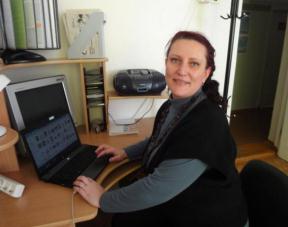 5
Документы (прил.1)
6
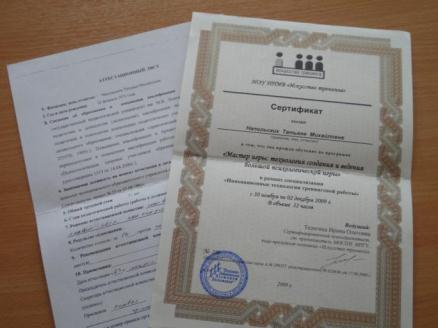 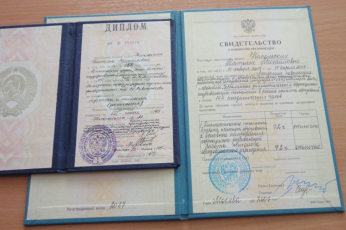 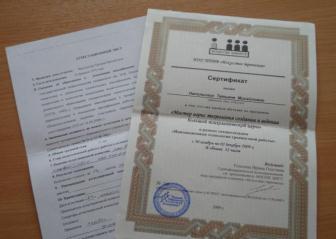 7
Результаты профессиональной деятельности.
8
Мои достижения
Грамоты и благодарности (2007-2011) (прил.2)
9
10
Психопросветительская, психопрофилактическая и методическая деятельностьОбобщение педагогического опыта (прил.4)
11
12
13
Участие в методической работе ДОУ (прил.5)
14
15
Самообразование (прил.6)
16
Повышение профессионального уровня (прил.7)
2008-2009гг. работа в творческой группе педагогов-психологов ДОУ «Внедрение диагностико-коррекционного комплекса М.М. и Н.Я.Семаго». 
16.12.2009г. отчет по работе творческой группы в рамках семинара для психологов ДОУ на городском профессиональном объединении.
2010-2011гг. являлась руководителем творческой группы «Социально-личностное направление деятельности педагога-психолога в ДОУ». 
18.11.2011г. отчет по работе творческой группы в форме семинара для психологов ДОУ, разработке и распространению CD-диска с методическими материалами по заявленной теме в рамках деятельности городского профессионального объединения в             г. Северодвинске.
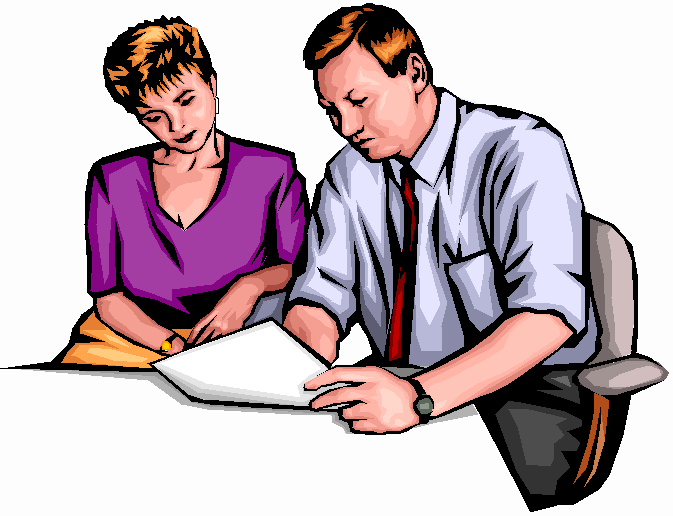 17
Творческий отчет (прил.8)
Тема: «Работа педагога-психолога с семьями воспитанников»
Цель: развитие родительской компетентности.
Задачи: -дать родителям представление о психологических особенностях детей;
-оказать помощь родителям при организации совместного взаимодействия на содержательном уровне;
-развитие навыков сотрудничества семьи и дошкольного учреждения.
Достигнутые результаты: разработала тематическое  планирование встреч родительского клуба «Молодая семья», подготовила и провела: тренинги для родителей: «Давайте познакомимся», «Наказывая, подумай зачем?», цикл занятий «родители +дети» по теме  «Детская агрессивность», флешразмышления: «Половое воспитание», «Такая разная любовь», «СемьЯ», оформила картотеку игр «Играем вместе», подборку статей для консультаций с родителями и информационных стендов.
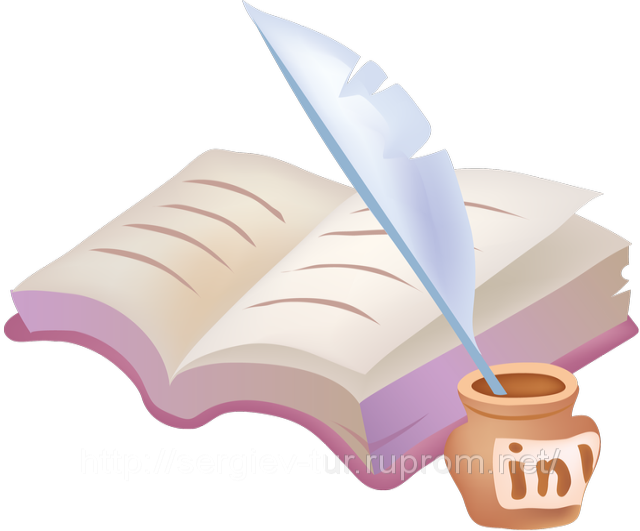 18
Материально-техническое оснащение
1. Оснащение кабинета:
письменный стол для педагога-психолога;
стулья для взрослых;
светильник;
2 детских стола и стулья для занятий;
шкафы для методической литературы, пособий;
картотеки на пособия и литературу;
коробки и папки для хранения пособий;
мольберт;
магнитная доска с магнитами;
зеркало на уровне глаз ребенка. 
2. Техническое оснащение кабинета:
магнитофон;
ноутбук;
часы с секундной стрелкой.
19
3. Методические материалы и пособия для работы с детьми (материал для обследования)
20
4. Материал для работы с родителями:
папки-передвижки;
информационные стенды. 
5.  Материалы для работы с педагогами:
конспекты занятий;
конспекты психологических игр и тренинговых занятий для педагогов и родителей;
планы занятий для коррекционно-развивающей работы с детьми. 
6. Картотеки:
Психогимнастика в детском саду. Алябьева Е.А. (занятия)
Занятия психолога с детьми 2-4 лет в период адаптации. Роньжина А.С. (занятия)
Игры и упражнения для детей с ЗПР.
 Игры, направленные на формирование доброжелательного отношения к детям. Смирнова Е.О., Холмогорова В.М.
Пальчиковые игры и физ. минутки
«Играем вместе», «Игры на развитие эмоциональной сферы»
Психологический словарь
7. Подборка материалов по темам:
Детская психология - дошкольные программы;
Развитие мелкой моторики руки;
ДЦП;
ЗПР;
ММД;
Адаптация;
Родительский клуб;
Релаксация;
Статьи по детской психологии;
 Консультации психолога.
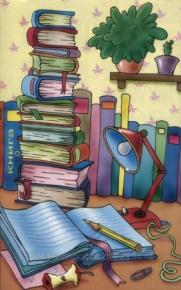 21
Содержание приложения
22